A  SICRET CODE
1,

12, 9, 11, 5;

19, 8, 15, 16, 16, 9, 14, 7.
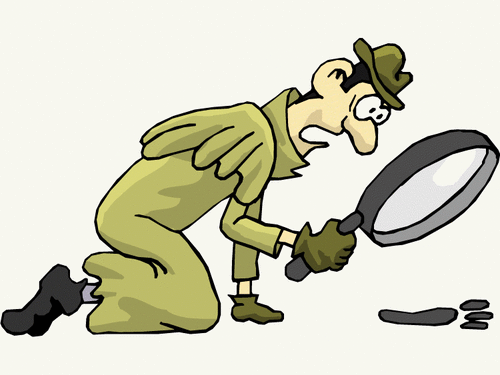 “I  LIKE  SHOPPING!”
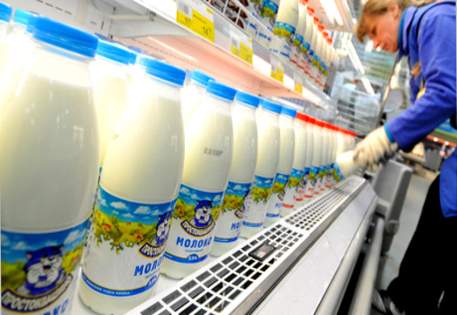 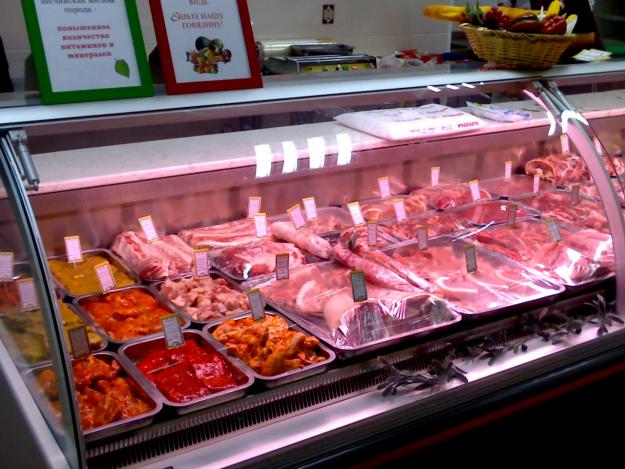 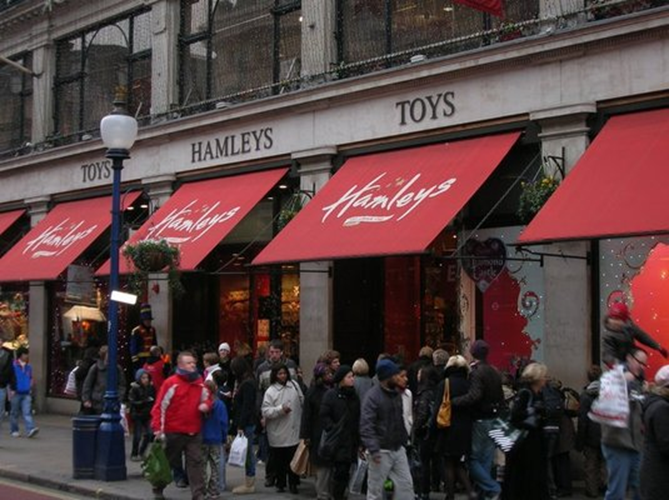 Match the packing to the food:
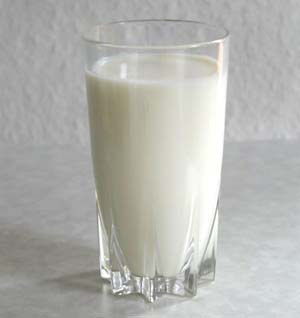 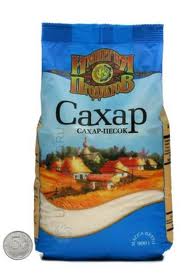 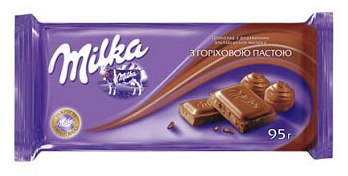 Shopping for food
.
.
Match the words:
.
a glass of
sweets
.
a loaf of
milk
.
a kilo of
bread
.
a bar of
tea
honey
a cup of
cake
a jar of
chocolate
a slice of
a piece of
meat